Отчёт об исполнении бюджета Жуковского сельского поселенияДубовского района за 2019 год
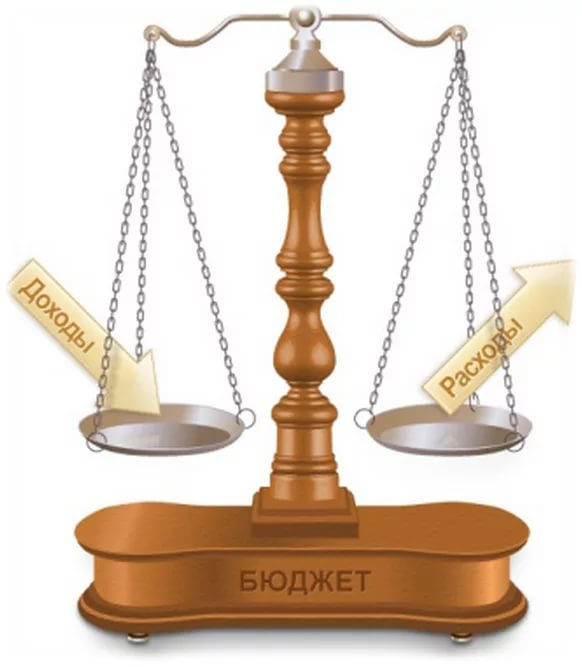 Основные параметры исполнения бюджета Жуковского сельского поселения Дубовского района за 2019 год
Тыс. руб.
Доходы  бюджета Жуковского сельского поселения Дубовского района за 2019 год исполнены в сумме  9 255,7 тыс. руб.
Объем расходов на муниципальные целевые программы 
за 2019 год – 8 373,4 тыс. руб.
99,0 %
Муниципальная программа 
Жуковского сельского 
поселения «Социальная политика»– 135,6 тыс. руб.
Муниципальная программа 
Жуковского сельского поселения 
«Обеспечение качественными жилищно-
коммунальными услугами населения 
Жуковского сельского поселения» – 1 733,1 тыс. руб.
Муниципальная программа 
Жуковского сельского поселения
 «Содействие занятости населения»– 278,0 тыс.
руб.
Муниципальная программа Жуковского сельского
 поселения «Защита населений и территории 
от чрезвычайных ситуаций»– 68,8 тыс. руб.
Муниципальная программа 
Жуковского сельского поселения
 «Муниципальная политика»– 4 085,5 тыс. руб.
Муниципальная программа Жуковского сельского поселения «Развитие культуры»– 1 853,0 тыс. руб.
Муниципальная программа Жуковского сельского поселения «Развитие транспортной системы»– 191,5 тыс. руб.
Муниципальная программа Жуковского
 сельского поселения «Управление
 муниципальным имуществом»– 27,0 тыс. руб.
Непрограммные расходы 
за 2018 год – 83,5тыс. руб.
Муниципальная программа Жуковского
 сельского поселения 
«Обеспечение общественного порядка
 и  противодействие преступности»– 0,9 тыс. руб.
1,0%
Всего расходов за 2019 год  -    8 456,9   тыс. руб.
Поступление собственных доходов в бюджет Жуковского сельского поселения Дубовского района за 2019год
Расходы  бюджета Жуковского сельского  поселения  Дубовского  района за  2019 год  исполнены в сумме 8 456,9 тыс. руб.
Доля  расходов бюджета Жуковского сельского поселения Дубовского района за 2019 год